Network Flow
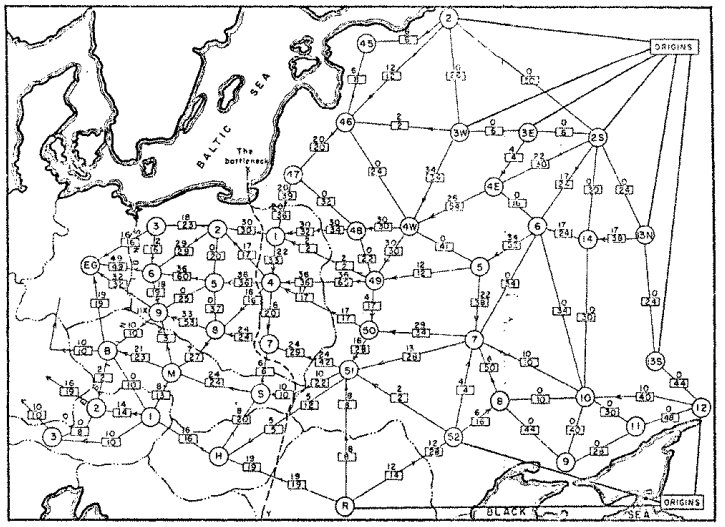 Question: What is the maximum throughput of the railroad network?
1
Railway map of Western USSR, 1955
Announcements
Unit B
Programming due Friday, 4/15, 11:30pm
Unit C
Basic 1 + 2 due Friday, 4/15, 11:30pm
Advanced due Friday, 4/22
Programming due Friday 4/22 – Seam carving!
2
Kruskal’s Algorithm
8
B
E
10
8
H
7
2
A
9
5
D
9
I
12
3
3
C
11
G
3
F
1
6
Greedy Algorithms
Require Optimal Substructure
Solution to larger problem contains the solution to a smaller one
Only one subproblem to consider!
Idea:
Identify a greedy choice property
How to make a choice guaranteed to be included in some optimal solution
Repeatedly apply the choice property until no subproblems remain
4
Kruskal’s Algorithm
8
B
E
10
8
H
7
2
A
9
5
D
9
I
12
3
3
C
11
G
5
F
1
6
Kruskal’s Algorithm
8
B
E
10
8
H
7
2
A
9
5
D
9
I
12
3
3
C
11
G
6
F
1
6
Kruskal’s Algorithm
8
B
E
10
8
H
7
2
A
9
5
D
9
I
12
3
3
C
11
G
7
F
1
6
Kruskal’s Algorithm
8
B
E
10
8
H
7
2
A
9
5
D
9
I
12
3
3
C
11
G
8
F
1
6
Kruskal’s Algorithm
8
B
E
10
8
H
7
2
A
9
5
D
9
I
12
3
3
C
11
G
9
F
1
6
Definition: Cut
8
B
E
10
8
H
7
2
A
9
5
D
9
I
12
3
3
C
11
G
10
F
1
6
Exchange argument
Shows correctness of a greedy algorithm
Idea:
Show exchanging an item from an arbitrary optimal solution with your greedy choice makes the new solution no worse
How to show my sandwich is at least as good as yours:
Show: “I can remove any item from your sandwich, and it would be no worse by replacing it with the same item from my sandwich”
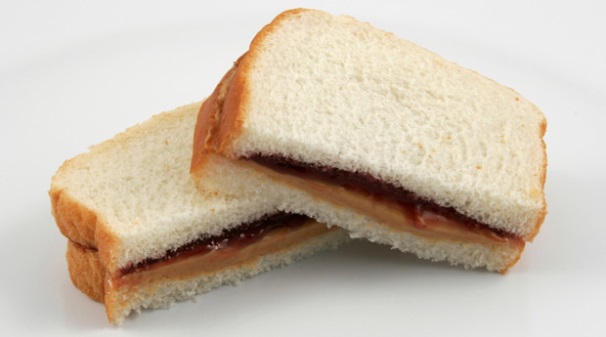 11
Cut Theorem
8
B
E
10
8
H
7
2
A
9
5
D
9
I
12
3
3
C
11
G
12
F
1
6
Proof of Cut Theorem
13
Proof of Cut Theorem
14
Proof of Cut Theorem
15
Kruskal’s Algorithm
8
B
E
10
8
H
7
2
A
9
5
D
9
I
12
3
3
C
11
G
16
F
1
6
General MST Algorithm
8
B
E
10
8
H
7
2
A
9
5
D
9
I
12
3
3
C
11
G
17
F
1
6
Prim’s Algorithm
8
B
E
10
6
H
7
2
A
9
5
D
9
I
12
3
3
C
11
G
18
F
1
7
Prim’s Algorithm
8
B
E
10
6
H
7
2
A
9
5
D
9
I
12
3
3
C
11
G
19
F
1
7
Prim’s Algorithm
8
B
E
10
6
H
7
2
A
9
5
D
9
I
12
3
3
C
11
G
20
F
1
7
Prim’s Algorithm
8
B
E
10
6
H
7
2
A
9
5
D
9
I
12
3
3
C
11
G
21
F
1
7
Prim’s Algorithm
8
B
E
10
6
H
7
2
A
9
5
D
9
I
12
3
3
C
11
G
22
F
1
7
Prim’s Algorithm
8
B
E
10
6
H
7
2
A
9
5
D
9
I
12
3
3
C
11
G
23
F
1
7
Flow Networks
2
3
3
3
2
1
2
3
1
2
3
24
Network Flow
2/2
1/3
2/3
1/3
1/1
1/2
2/2
2/3
flow / capacity
1/2
0/1
2/3
3 in this example
25
Maximum Flow Problem
2
2/2
3
2/3
3
2/3
0/3
3
0/1
1
2
0/2
2
2/2
3
0/3
2
2/2
1
0/1
3
2/3
26
Greedy Approach
Greedy choice: saturate highest capacity path first
20
10
30
10
20
27
Greedy Approach
Greedy choice: saturate highest capacity path first
20
10
30
10
20
28
Greedy Approach
Greedy choice: saturate highest capacity path first
20/20
10
20/30
10
20/20
Flow: 20
29
Greedy Approach
Greedy choice: saturate highest capacity path first
20/20
10/10
10/30
10/10
20/20
Maximum Flow: 30
Observe: highest capacity path is not saturated in optimal solution
30
Residual Graphs
2/2
1/3
2/3
2
1/3
1/1
1
1/2
2/2
2/3
2
1
1
1/2
0/1
2/3
1
1
1
31
Residual Graphs
2/2
1/3
2/3
2
2
1/3
1/1
1
1/2
2/2
1
2/3
1
2
2
1
1/2
2
0/1
1
1
1
1
2
2/3
2
1
1
1
32
Residual Graphs Example
Flow Graph
Residual Graph
20
0
10
0
20/20
20/20
0/10
10/10
20
10
0
10
0
20/30
10/30
20
20
10
20/20
20/20
0
0/10
10/10
0
20
10
0
0
10
33
20
Residual Graphs
2/2
1/3
2/3
2
2
1/3
1/1
1
1/2
2/2
1
2/3
1
2
2
1
1/2
2
0/1
1
1
1
1
2
2/3
2
1
1
1
34
Residual Graphs
2/2
1/3
2/3
2
2
1/3
1/1
1
1/2
2/2
1
2/3
1
2
2
1
1/2
2
0/1
1
1
1
1
2
2/3
2
1
1
1
35
Residual Graphs
2/2
2/3
3/3
2
2
0/3
0/1
1
1/2
2/2
1
2/3
1
2
2
1
1/2
2
0/1
1
1
1
1
2
2/3
2
1
1
1
36
Residual Graphs
2
Why does this respect flow constraints?
Incoming edge to a node always corresponds to increased flow to the node (more incoming flow from forward edge or less outgoing flow from backward edge)
Outgoing edge to a node always corresponds to decreased flow to the node
2
1
1
1
2
2
1
2
1
1
1
1
2
2
1
1
1
37
Residual Graphs
Capacity constraints satisfied by construction of the residual network
2
Why does this respect flow constraints?
Incoming edge to a node always corresponds to increased flow to the node (more incoming flow from forward edge or less outgoing flow from backward edge)
Outgoing edge to a node always corresponds to decreased flow to the node
2
1
1
1
2
2
1
2
1
1
1
1
2
2
1
1
1
38
Ford-Fulkerson Algorithm
Ford-Fulkerson approach: take any augmenting path
(will revisit this later)
39
Ford-Fulkerson Example
0/2
2
0/3
3
3
0/3
0/3
3
1
0/1
0/2
2
2
0/2
3
0/3
0/2
2
0/1
1
0/3
3
40
Ford-Fulkerson Example
Increase flow by 1 unit
0/2
2
0/3
3
3
3
0/3
0/3
1
0/1
0/2
2
2
0/2
3
0/3
0/2
2
0/1
1
0/3
3
41
Ford-Fulkerson Example
Increase flow by 1 unit
1/2
2
1/3
3
3
3
0/3
0/3
1
1/1
0/2
2
2
0/2
3
0/3
1/2
2
0/1
1
1/3
3
42
Ford-Fulkerson Example
1/2
1
1/3
2
3
3
0/3
1
1
0/3
1/1
1
1
0/2
2
2
0/2
3
0/3
1
1/2
1
0/1
1
1/3
2
43
Ford-Fulkerson Example
Increase flow by 1 unit
1/2
1
1/3
2
3
3
0/3
1
1
0/3
1/1
1
1
0/2
2
2
0/2
3
0/3
1
1/2
1
0/1
1
1/3
2
44
Ford-Fulkerson Example
Increase flow by 1 unit
2/2
1
2/3
2
3
3
1/3
1
1
0/3
1/1
1
1
0/2
2
2
0/2
3
0/3
1
1/2
1
0/1
1
1/3
2
45
Ford-Fulkerson Example
Increase flow by 1 unit
2/2
2/3
1
3
1
1/3
2
2
2
0/3
1/1
1
1
0/2
2
2
0/2
3
0/3
1
1/2
1
0/1
1
1/3
2
46
Ford-Fulkerson Example
1
1
2
2/2
2/3
2
2
3
1/3
1
1
2
0/3
1/1
3
0/2
2
0/2
1
0/3
1
1
1/2
0/1
2
1/3
47
Ford-Fulkerson Example
Increase flow by 1 unit
1
1
2
2/2
2/3
2
2
3
2/3
1
1
2
0/3
0/1
3
0/2
2
1/2
1
0/3
1
1
1/2
0/1
2
1/3
48
Ford-Fulkerson Example
Increase flow by 1 unit
1
2
2
2/2
2/3
1
2
3
2/3
1
1
2
0/3
1
0/1
3
0/2
1
1/2
1
0/3
1
1
1/2
0/1
2
1/3
49
Ford-Fulkerson Example
1
2
2
2/2
2/3
1
2
3
2/3
1
1
2
0/3
1
0/1
3
0/2
1
1/2
1
0/3
1
1
1/2
0/1
2
1/3
50
Ford-Fulkerson Example
Increase flow by 1 unit
1
2
2
2/2
2/3
1
2
3
2/3
1
1
2
0/3
1
0/1
3
0/2
1
2/2
1
0/3
1
1
2/2
0/1
2
2/3
51
Ford-Fulkerson Example
No more augmenting paths
1
2
2
2/2
2/3
1
2
3
2/3
1
2
2
0/3
2
0/1
3
0/2
2/2
2
0/3
1
2/2
0/1
1
2/3
Maximum flow: 4
52
Ford-Fulkerson Running Time
53
Ford-Fulkerson Running Time
54
Ford-Fulkerson Running Time
55
Ford-Fulkerson Running Time
56
Ford-Fulkerson Running Time
57
Worst-Case Ford-Fulkerson
0/100
100
0/100
100
1
0/1
100
100
0/100
0/100
58
Worst-Case Ford-Fulkerson
Increase flow by 1 unit
0/100
0/100
100
100
1
0/1
100
100
0/100
0/100
59
Worst-Case Ford-Fulkerson
Increase flow by 1 unit
1/100
0/100
100
100
1
1/1
100
100
1/100
0/100
60
Worst-Case Ford-Fulkerson
1/100
0/100
99
100
1
1
1/1
1
100
99
1/100
0/100
61
Worst-Case Ford-Fulkerson
Increase flow by 1 unit
1/100
0/100
99
100
1
1
1/1
1
100
99
1/100
0/100
62
Worst-Case Ford-Fulkerson
Increase flow by 1 unit
1/100
1/100
99
100
1
1
0/1
1
100
99
1/100
1/100
63
Worst-Case Ford-Fulkerson
1/100
1/100
99
99
1
1
1
0/1
1
1
99
99
1/100
1/100
64
Worst-Case Ford-Fulkerson
1/100
1/100
99
99
1
1
1
0/1
1
1
99
99
1/100
1/100
65
Can We Avoid this?
How to find this? 
Use breadth-first search (BFS)!

Edmonds-Karp = Ford-Fulkerson using BFS to find augmenting path
66
Proof: See CLRS (Chapter 26.2)
Correctness of Ford-Fulkerson
2
3
3
3
1
2
2
3
2
1
3
67
Max-Flow / Min-Cut
2
3
3
3
1
2
2
3
2
1
3
68
Max-Flow Min-Cut Theorem
Statements are equivalent!
69
Max-Flow Min-Cut Duality Example
no more augmenting paths
1
2
2
2/2
2/3
1
2
3
2/3
1
2
2
0/3
2
0/1
3
0/2
2/2
2
0/3
1
2/2
0/1
1
Flow graph
Residual graph
2/3
Max flow:	4
70
Max-Flow Min-Cut Duality Example
no more augmenting paths
1
2
2
2/2
2/3
1
2
3
2/3
1
2
2
0/3
2
0/1
3
0/2
2/2
2
0/3
1
2/2
0/1
1
Flow graph
Residual graph
2/3
Max flow:	4
Min cut:	4
When there are no more augmenting paths in the graph, there is a cut whose cost matches the flow
71
Max-Flow Min-Cut Theorem Proof
72
Max-Flow Min-Cut Theorem Proof
73
Max-Flow Min-Cut Theorem Proof
74
Max-Flow Min-Cut Theorem Proof
no more augmenting paths
1
2
2
2/2
2/3
1
2
3
2/3
1
2
2
0/3
2
0/1
3
0/2
2/2
2
0/3
1
2/2
0/1
1
Flow graph
Residual graph
2/3
75
Max-Flow Min-Cut Theorem Proof
no more augmenting paths
1
2
2
2/2
2/3
1
2
3
2/3
1
2
2
0/3
2
0/1
3
0/2
2/2
2
0/3
1
2/2
0/1
1
2/3
76
Max-Flow Min-Cut Theorem Proof
no more augmenting paths
1
2
2
2/2
2/3
1
2
3
2/3
1
2
2
0/3
2
0/1
3
0/2
2/2
2
0/3
1
2/2
0/1
1
2/3
77
Max-Flow Min-Cut Theorem Proof
no more augmenting paths
1
2
2
2/2
2/3
1
2
3
2/3
1
2
2
0/3
2
0/1
3
0/2
2/2
2
0/3
1
2/2
0/1
1
2/3
78
Max-Flow Min-Cut Theorem Proof
2/2
2/3
2/3
0/3
0/1
0/2
2/2
0/3
2/2
0/1
2/3
79
Max-Flow Min-Cut Theorem
Statements are equivalent!
80
Other Max Flow Algorithms
81
Minimum-Cost Maximum-Flow Problem
Not all paths are created equal!
2
5
1
2
3
2
2
1
3
1
3
1
7
2
2
1
3
2
1
4
3
3
A cost is associated with each unit of flow sent along an edge
Goal: Maximize flow while minimizing cost
Much harder problem!
Can solve using linear programming
82